Univerzitet u Novom Sadu
Fakultet tehničkih nauka
Departman za proizvodno mašinstvo
Katedra za materijale i tehnologije spajanja
MATERIJALI U INŽENJERSTVU
Doc.dr Sebastian Baloš
Karakterizacija materijala
Ispitivanje zatezanjem
Ispitivanje energije udara
Ispitivanje tvrdoće
Ispitivanje žilavosti loma
Ispitivanje na puzanje
Ispitivanje na zamor
Priprema metalografskih uzoraka (konvencionalna priprema i replike)
Novi sistem označavanje čelika
Ispitivanje zatezanjem
Ispitivanje zatezanjem se najčešće izvodi, jer su materijali najosetljiviji na zatezanje.
Ispitivanje zatezanjem vrši se na uređajima koji se nazivaju kidalice:
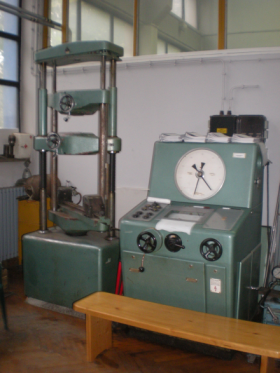 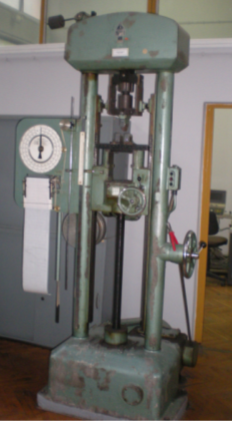 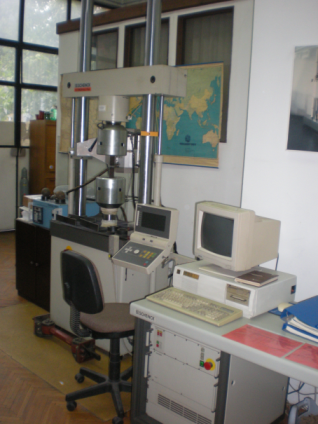 Uzorci (epruvete) za ispitivanje zatezanjem:

Standardni – imaju standardom definisan oblik i dimenzije:




2. Tehnički (armature – rebraste i glatke, lanci ...) – to su uzorci koji se ne obrađuju već samo odsecaju na određenu dužinu.
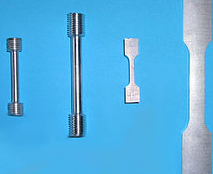 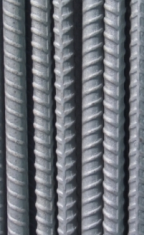 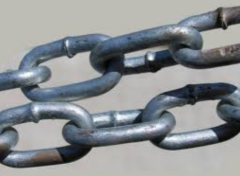 Standardni uzorci
Uzorak isečen iz radnog predmeta tipa lima, debljine preko 3 mm:
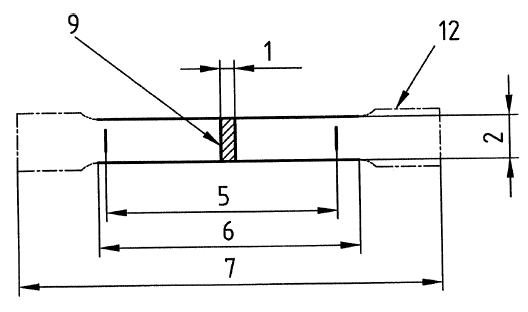 Pravougaoni poprečni 
presek površine So=aobo
Glava
Debljina lima ao
Širina uzorka bo
Početna merna dužina Lo
Paralelna dužina uzorka
Ukupna dužina uzorka
Lo=5,65√So
Uzorak isečen iz radnog predmeta kružnog poprečnog preseka prečnika preko 4 mm:
Kružni poprečni presek – šipka početne površine So
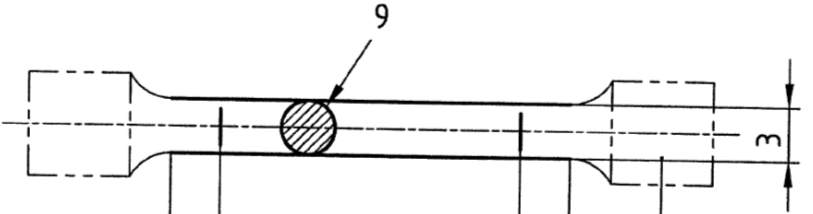 Prečnik uzorka Do
So=Do2∏/4

Lo=5 Do
Dijagrami napon-deformacija
Dijagram napon-deformacija za čelik u sirovom (žarenom) stanju:
deformaciono ojačavanje
stvaranje vrata na uzorku
σ=F/So [MPa]
ε=100ΔL/Lo [%]

Re=Fe/So [MPa]
Rm=Fm/So [MPa]
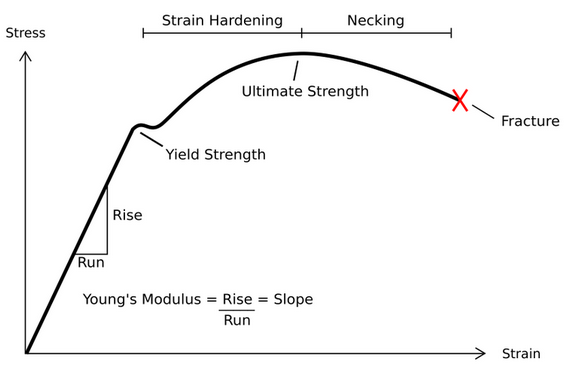 napon σ [MPa]
Zatezna čvrstoća Rm [MPa]
lom
Napon tečenja Re [MPa]
elastična i plastična deformacija
elastična deformacija
deformacija ε [%]
Dijagram napon-deformacija za čelik u ojačanom (poboljšanom ili deformaciono ojačanom) stanju:
napon σ [MPa]
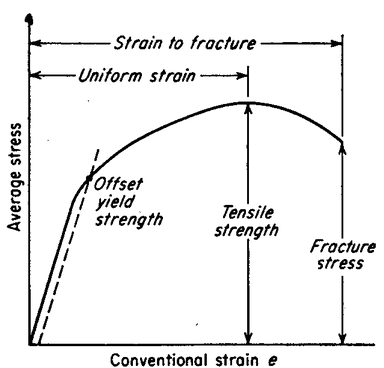 Zatezna čvrstoća Rm [MPa]
Rp0,2%=Fp0,2% /So [MPa]
Napon tečenja Rp0,2% [MPa]
deformacija ε [%]
Deformacije pri zatezanju:
napon σ [MPa]
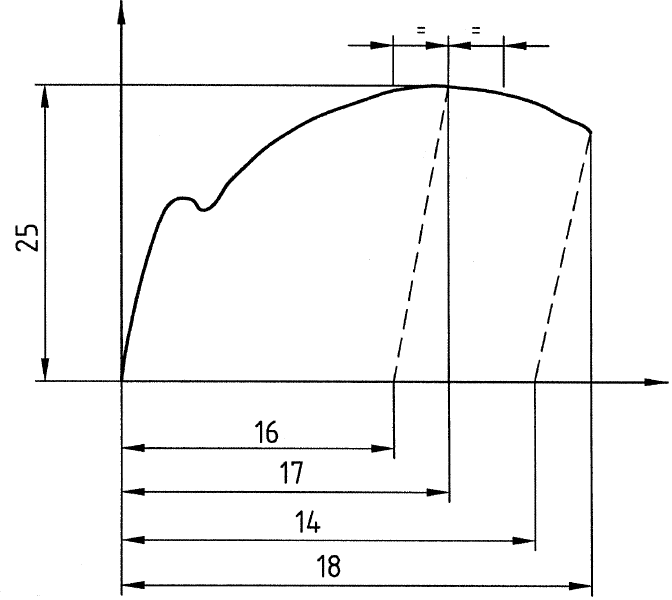 Rm
deformacija ε [%]
plastična deformacija
ukupna def.=elastična+plastična
Određivanje jediničnog prekidnog izduženja (A) i suženja (Z):
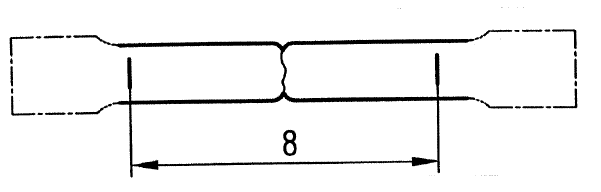 Prekidna dužina uzorka Lu
A=100(Lu-Lo)/Lo [%]

Z=100(So-Su)/So [%]
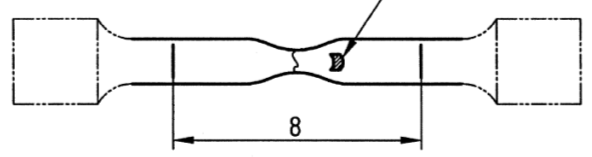 Prekidna dužina uzorka Lu
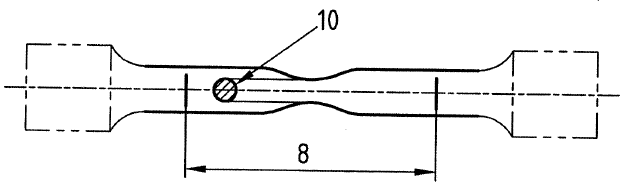 Prekidna dužina uzorka Lu
Tipovi lomova pri ispitivanju zatezanjem
Duktilni (žilavi) lom



Krti lom
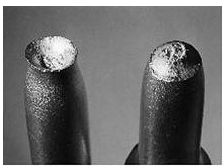 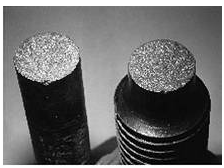 Ispitivanje tvrdoće
Metode ispitivanja tvrdoće sa utiskivanjem:

po Brinelu (HB) – otpor materijala prema prodiranju kuglice od čelika ili tvrdog metala (1;2;2,5;5;10 mm); uzorak mora biti brušen. 
po Vikersu (HV) – otpor materijala prema prodiranju pravilne četvorostrane dijamantske piramide (ugao 136o); uzorak mora biti brušen.
po Rokvelu (HRB, HRC) – otpor materijala prema prodiranju čelične kuglice (1/16 inča) ili dijamantske kupe (ugao 120o); uzorak ne mora biti brušen.
Ispitivanje energije udara
Energija udara (ranije udarna žilavost) je mera otpora materijala prema krtom lomu.
Ispituje se na Šarpijevom 
	klatnu, gde se 
	standardni 
	uzorak podvrgava 
	udarnom savojnom 
	operećenju.
En.udara je energija 
	utrošena na 
	prelom uzorka.
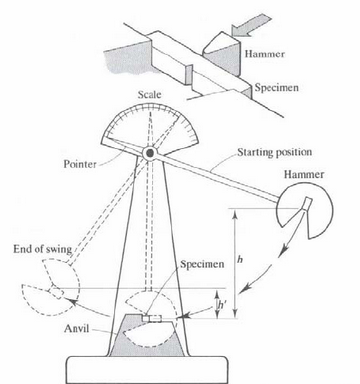 teg
uzorak
skala
početni položaj
pokazivač
teg
krajnji položaj
uzorak
nosač uzorka
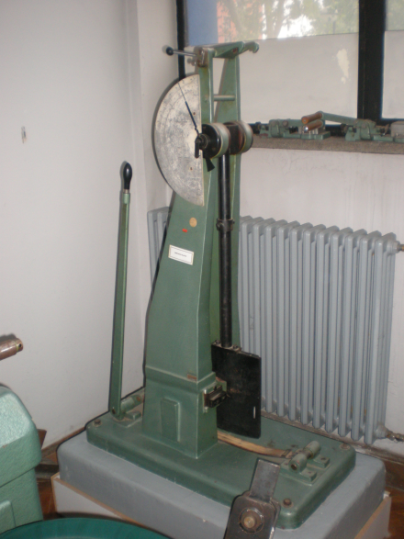 Uređaj – Šarpijevo klatno:




Uzorak za ispitivanje 
	energije udara sa V-zarezom:
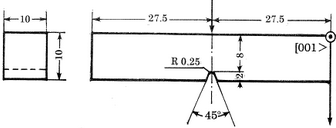 Tipovi lomova pri ispitivanju 
energije udara
Duktilni (žilavi) lom	2. Krti lom
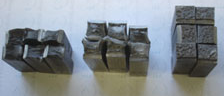 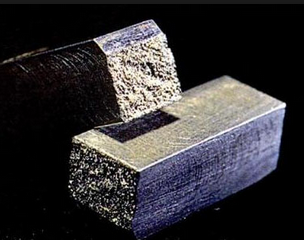 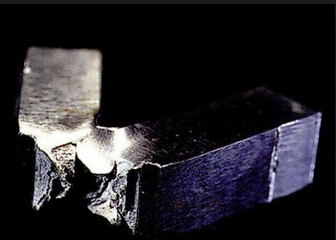 Ispitivanje na puzanje
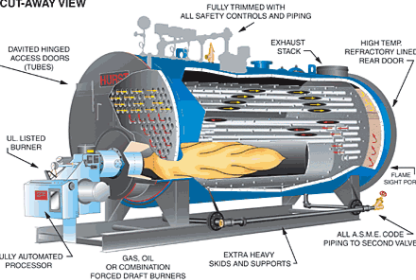 Puzanje je pojava plastične deformacije ispod napona tečenja pri povišenim temperaturama.
Za pojavu puzanja potrebno je materijal podvrgnuti naponu (opterećenju) i povišenoj temperaturi.
Javlja se u kotlovima, gasnim turbinama, mlaznim motorima itd.
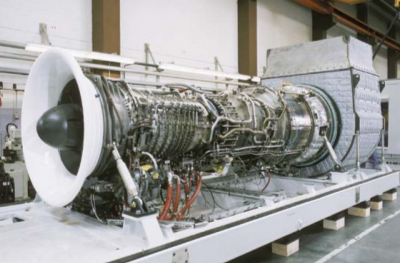 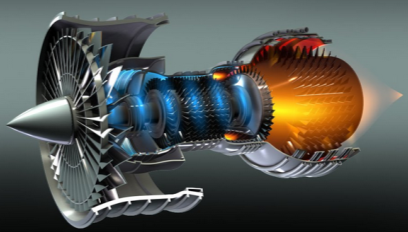 Uređaji za ispitivanje puzanja: - slične kidalicama, ali sa grejnim komorama.
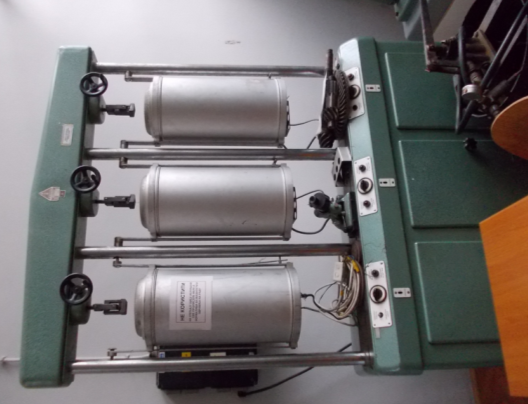 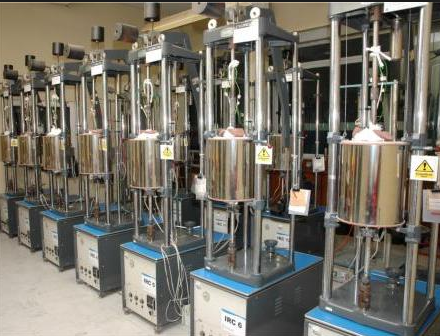 Rezultat ispitivanja je kriva puzanja:
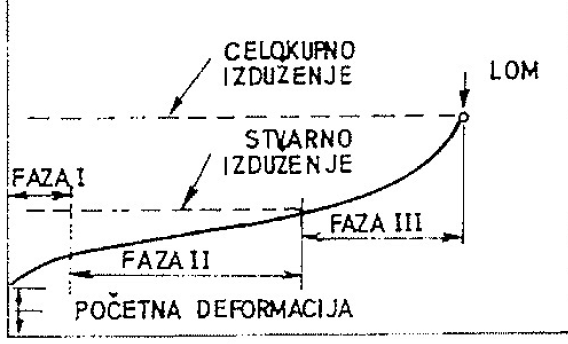 Komponente mlaznih motora
Deformacija
Komponente kotlova
Vreme
Način na koji se određuje mesto na kome je komponenta u II fazi:
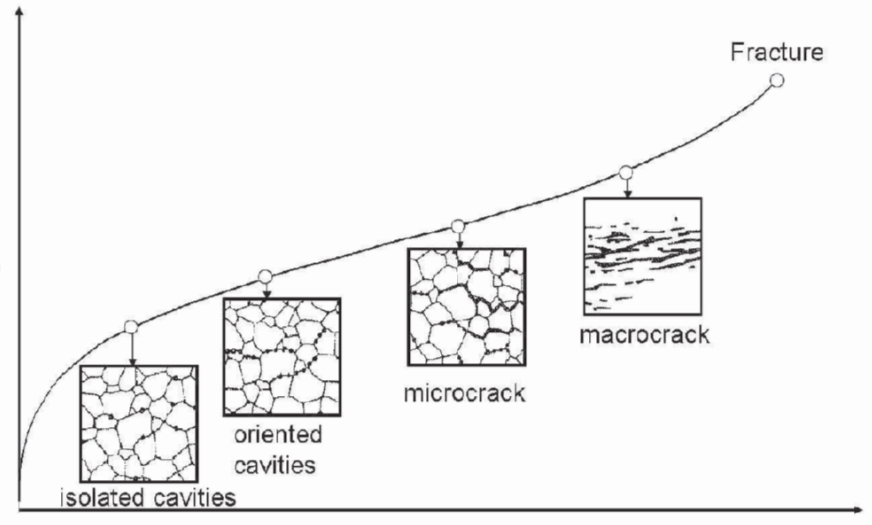 lom
Deformacija
mikroprsline
mikroprsline
orijentacija mikrošupljina
pojava mikrošupljina
Vreme
*Priprema metalografskih uzoraka
Koristi se za metalografska ispitivanja, između ostalog i za ispitivanje stanja materijala u slučaju puzanja.
Cilj je određivanje mikrostrukture, koja ujedno određuje mehaničke osobine materijala.
Koriste se dve tehnike:

Klasična priprema uzoraka sa isecanjem
Priprema replika (bez isecanja uzorka)
Klasična priprema:
Uzorkovanje (isecanje uzorka sa željenog mesta)
Montiranje uzorka u plastični nosač zbog lakše manipulacije
Brušenje brusnim papirima različite granulacije, od najgrublje do najfinije (150, 220, 320, 400, 500, 600, 800, 1000, 1500, 2000, 2400)
Poliranje dijamantskom pastom sa uljem – lubrikantom (6 m, 3 m, 1 m, ¼ m)
Nagrizanje hemijskim sredstvima (nital, pikral, carska voda, ...)
Metalografsko ispitivanje na mikroskopu
Oprema za klasičnu pripremu uzoraka:
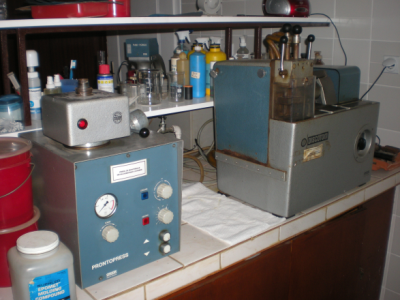 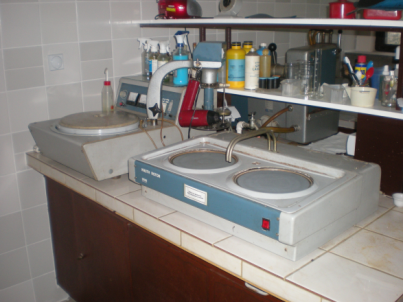 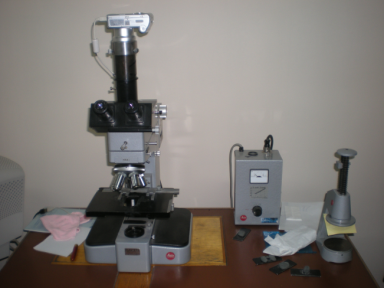 Priprema replika:
Odabir mesta pripreme
Brušenje brusnim diskovima (iste granulacije kao kod klasične pripreme, obično do granulacije 600) montiranim na ručnu brusilicu
Poliranje (dijamantska pasta 6 i 1 m sa uljem)
Nagrizanje hemijskim sredstvima
Uzimanje replike (postavljanjem plastične pločice u reagens ona omekšava, a nakon toga se prislanja na nagriženo mesto)
Skidanje plastične pločice
Metalografsko ispitivanje “negativa” sa pločice na mikroskopu
Oprema za uzimanje replika:
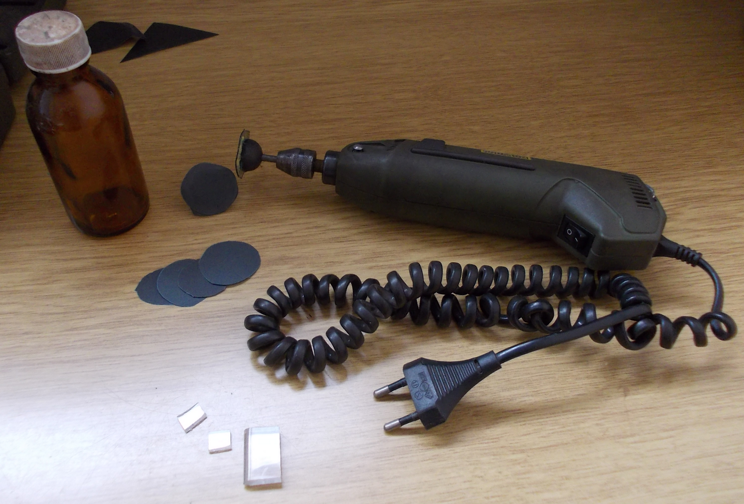 Puzanje - predviđanje radnog veka komponente
Koristi se Larson-Milerov parametar:
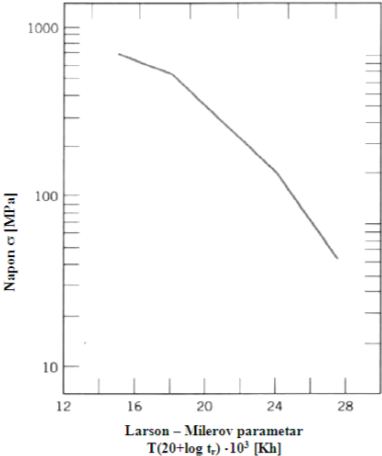 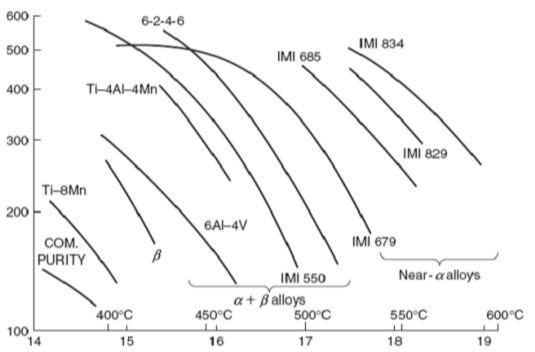 Ispitivanje na zamor
Otpornost na zamor predstavlja otpor materijala prema periodično promenljivom opterećenju.
Određuje se broj ciklusa koji komponenta može da izdrži.
Tipično, zahteva se da
    komponenta izrađena 
	od čelika izdrži milion 
	– 10 miliona ciklusa
σ
σg
σ
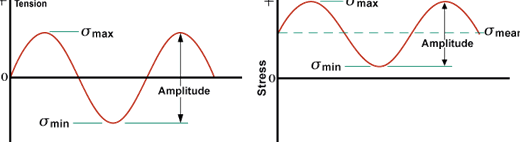 σ
σ
σg
σsr
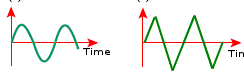 σa
σd
σa
τ
τ
σsr=0
σd
Uređaji za ispitivanje na zamor su pulzatori ili univerzalne kidalice sa mogućnošću postizanja periodično promenljive sile:
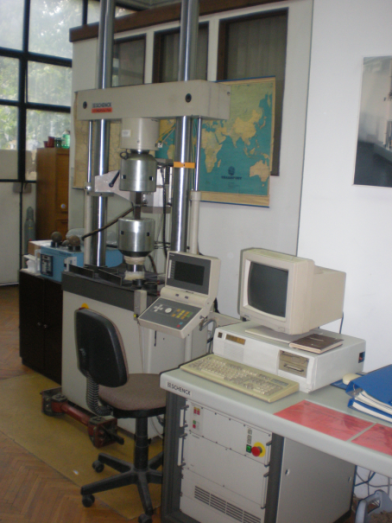 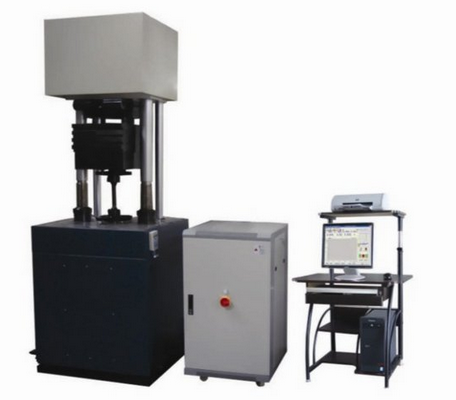 Lom usled zamora
Zatezanje-zatezanje:
Širenje prsline
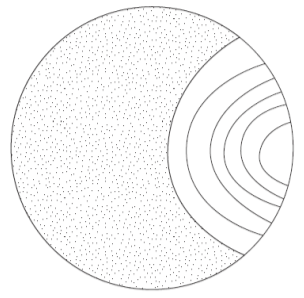 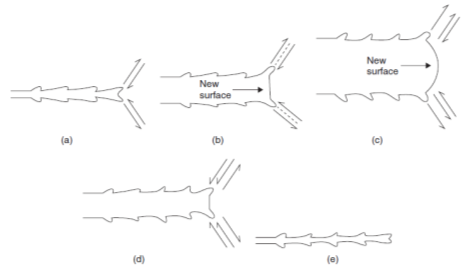 Nasilni lom
Inicijalna prslina
Linije odmora
* Između linija odmora nalaze se mikroskopske linije koje pokazuju kretanje prsline pri svakoj promeni opterećenja:
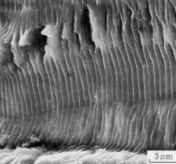 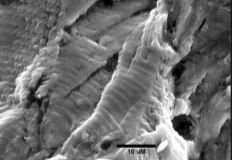 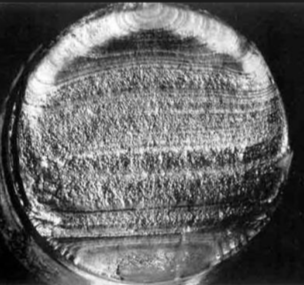 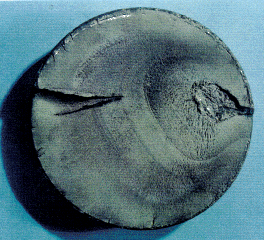 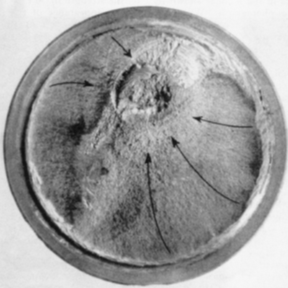 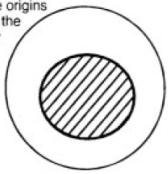 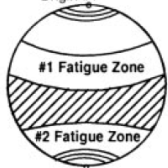 Jednosmerno
 savijanje sa višestrukom inicijacijom
Jednosmerno
 savijanje
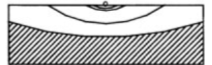 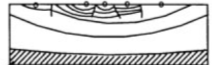 Dvosmerno savijanje
Uvijanje
Hvala na pažnji!